Family Medical Leave Act (FMLA)& Wisconsin Family Medical Leave Act (WFMLA)
Presented By  

Amy Chostner
Payroll & Benefits Specialist
Human Resources
The History of FMLA
1985
The Family and Medical Leave Act is drafted by Donna Lenhoff.
1993
FMLA is signed into law. 
2008
National Defense Authorization Act for FY 2008 amends FMLA to include two military leave provisions.
Military Caregiver Leave 
Qualifying Exigency Leave (National Guard and Reserves)
2009
National Defense authorization Act for FY 2010 includes amendments to FMLA to expand Military Caregiver Leave.
Military Caregiver Leave is expanded to include veterans.
Qualifying Exigency Leave is expanded to include Regular Armed Forces, but only available when deploying out of country.
[Speaker Notes: Speaker’s Notes:

The first drafted version included 18 weeks over a 2 year period of unpaid paternal care and 26 weeks unpaid for and employee’s own serious health condition for employers with 5 or more employees.
It would take 9 years and several amendments before FMLA is signed into law. The final version would include 12 weeks of unpaid parental and medical leave. As well as care for family members, but only spouses, children, parents, and in loco parentis status.
In 2008 Military caregiver leave for an employee who is a parent, spouse, child, or next of kin of a current service member with a serious injury that occurred during active duty.]
What is FMLA / WFMLA?
The Federal Family and Medical Leave Act (FMLA) and the Wisconsin Family and Medical Leave Act (WFMLA) provide you with the right to take job-protected leave with continued medical benefits when you need time off from work to care for yourself or a family member who is seriously ill, to care for a newborn or newly adopted child or to attend to the affairs of a family member who is called to active duty in the military.
[Speaker Notes: Speaker’s Notes:

CLICK TO THE NEXT SLIDE]
Who is Covered?
WFMLA:
You must have worked for the state 52 consecutive weeks and 
1,000 hours during the preceding 52 weeks period. Paid leave counts towards the 1,000 hours worked.

FMLA:
You must have worked for the state at least 12 months (months do not need to be consecutive) and
1, 250 hours during the preceding 12 month period. Only actual hours worked count towards the 1,250 hours.
[Speaker Notes: Speaker’s Notes:]
Leave Entitlement - WFMLA
Calendar year basis

Eligible employees are entitled to:
Up to six weeks for the birth or adoption of a child

Up to two weeks to care of a child, spouse, domestic partner, or parent (includes parent in-laws) with a serious health condition.

Up to two weeks for your own serious health condition
[Speaker Notes: Speaker’s Notes:
Employee may elect to use any type of paid leave under WFMLA even if you are typically not allowed to use that type of leave.]
Leave Entitlement - FMLA
Calendar year basis – Biweekly 
Fiscal Year basis - Monthly
Eligible employees are entitled to up to twelve weeks per year for:
The birth or a child and to care for the newborn child within one year of birth.
The placement of a child for adoption or foster care with the employee and to care for the newly placed child within one year of placement.
To care for the employee’s spouse, child, or parent who has a serious health condition.
The employee’s own serious health condition that impacts the employee’s ability to preform the essential functions of their job.
[Speaker Notes: Speaker’s Notes: You may elect to use paid leave only per the rules governing that type of leave. You may use any paid leave except sick leave.  To utilize sick leave it must be used per UW policy.]
Leave Entitlement - FMLA
Any qualifying exigency arising out of the employee’s spouse, son, daughter, or parent is a member of the active or reserve component of the Armed Forces and is on a covered active duty or has been called to active duty in a foreign country / international waters

OR

Up to twenty-six weeks of leave during a single 12-month period to care for a current military service member or eligible veteran* with a serious injury or illness if the employee is the service member’s or veteran’s spouse, son, daughter, parent, or next of kin (military caregiver leave).

Leave provisions to care for an injured or ill military service member are based on a rolling 12 month schedule.
In order to be eligible to take a FMLA-covered leave to care for a veteran, the veteran must have been honorably discharged within the 5-year period before the family member first takes military caregiver leave.
[Speaker Notes: Speaker’s Notes:]
Types of Leave Duration – WFMLA/FMLA
Solid Block Leave
This is typically a solid block of dates.
An employee may apply for a solid block of leave, return to work, but utilize intermittent leave upon returning. 

Intermittent – Unscheduled or scheduled leave as indicated in the certification provided.
Intermittent leave can be a scheduled reduced schedule. 
Intermittent can also be spuratic in nature. 
In cases of FTE changes employees are encouraged to discuss their needs with their departments. Human Resources will verify with the department what accommodations are being made as well as official FTE change amounts.
[Speaker Notes: Speaker’s Notes:]
When to Apply
If you will be out of work more than the 5 days allowed with medical documentation.
If you or a family member has a serious health condition and you may need time away from work for an extended period of time.

You should always schedule an appointment with Human Resources prior to going on leave. In the event of an emergency and this is not practical contact Human Resources as soon as possible.
[Speaker Notes: Speaker’s Notes:]
The Application Process
Set up a meeting with a Human Resources representative to discuss your need for leave.  Human Resources will determine if you qualify for Family Medical Leave.

Human Resources will discuss the forms required to apply for Family Medical Leave and how to report your FMLA leave in the HRS system. 
Employee’s Application for Medical Leave
Physician's Certification or Other Possible Certification

If you qualify HR will notify your supervisor that you have applied as well as when the leave is approved.
[Speaker Notes: Speaker’s Notes:]
Where to get help
Need more help?
Contact Human Resources
General Ext. 2204 
Amy Chostner Ext. 2537
Online WFMLA / FMLA Information
https://www.wisconsin.edu/ohrwd/benefits/leave/fmla/#overview
UPS Operational Policy BN4: FMLA/WFMLA
https://www.wisconsin.edu/ohrwd/download/policies/ops/bn4.pdf 
FMLA Guide for Employees 
https://www.dol.gov/whd/fmla/employeeguide.pdf
[Speaker Notes: Speaker’s Notes:]
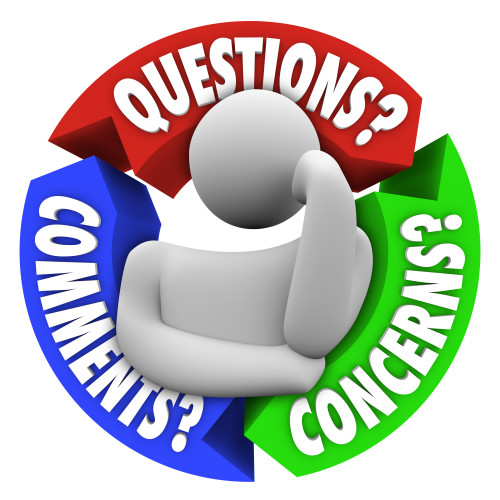